Starter
Write the word equation for the following reactions.
Iron reacts with sulfuric acid
Potassium reacts with hydrochloric acid

Write the balanced equations for the following reactions.
Lithium reacts with hydrochloric acid
Magnesium reacts with hydrochloric acid
Sodium reacts with sulfuric acid
Starter
Write the word equation for the following reactions.
Iron + sulfuric acid  iron sulfate + hydrogen
Potassium + hydrochloric acid  potassium chloride + hydrogen

Write the balanced equations for the following reactions.
2Li (s) + 2HCl (aq)  2LiCl (aq) + H2 (g)
Mg (s) + 2HCl (aq)  MgCl2 (aq) + H2 (g)
2Na (s) + H2SO4 (aq)  Na2SO4 (aq) + H2 (g)
L4: Redox
Learning Objectives:
Define the terms oxidation and reduction in terms of oxygen.
Recall that metal oxide formation is oxidation.
Describe how metals can be extracted using reduction with carbon.
Describe what a displacement reaction is.
Use the reactivity series to predict the products of displacement.
Write ionic equations for displacement reactions.
Define oxidation, reduction, and redox in terms of electrons.
Identify what is being oxidised and reduced using half equation for redox reactions.
Simple Definitions
Oxidation
The gain of oxygen

Reduction
The loss of oxygen
L4: Redox
Learning Objectives:
Define the terms oxidation and reduction in terms of oxygen.
Recall that metal oxide formation is oxidation.
Describe how metals can be extracted using reduction with carbon.
Describe what a displacement reaction is.
Use the reactivity series to predict the products of displacement.
Write ionic equations for displacement reactions.
Define oxidation, reduction, and redox in terms of electrons.
Identify what is being oxidised and reduced using half equation for redox reactions.
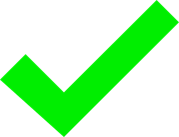 Metal Oxide Formation is Oxidation
metal + oxygen  metal oxide

Oxygen is being added so it is an oxidation reaction.
The metal is said to be oxidised.
Example:

Metals tarnish when they react with air, this is oxidation.

Copper + oxygen  copper oxide

2Cu + O2  2CuO
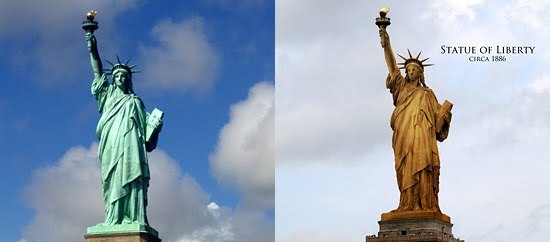 L4: Redox
Learning Objectives:
Define the terms oxidation and reduction in terms of oxygen.
Recall that metal oxide formation is oxidation.
Describe how metals can be extracted using reduction with carbon.
Describe what a displacement reaction is.
Use the reactivity series to predict the products of displacement.
Write ionic equations for displacement reactions.
Define oxidation, reduction, and redox in terms of electrons.
Identify what is being oxidised and reduced using half equation for redox reactions.
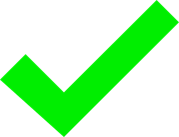 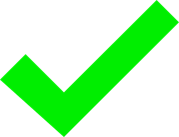 Reactivity Series and Oxidation
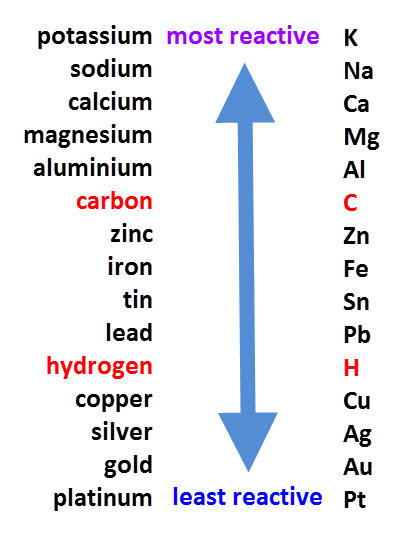 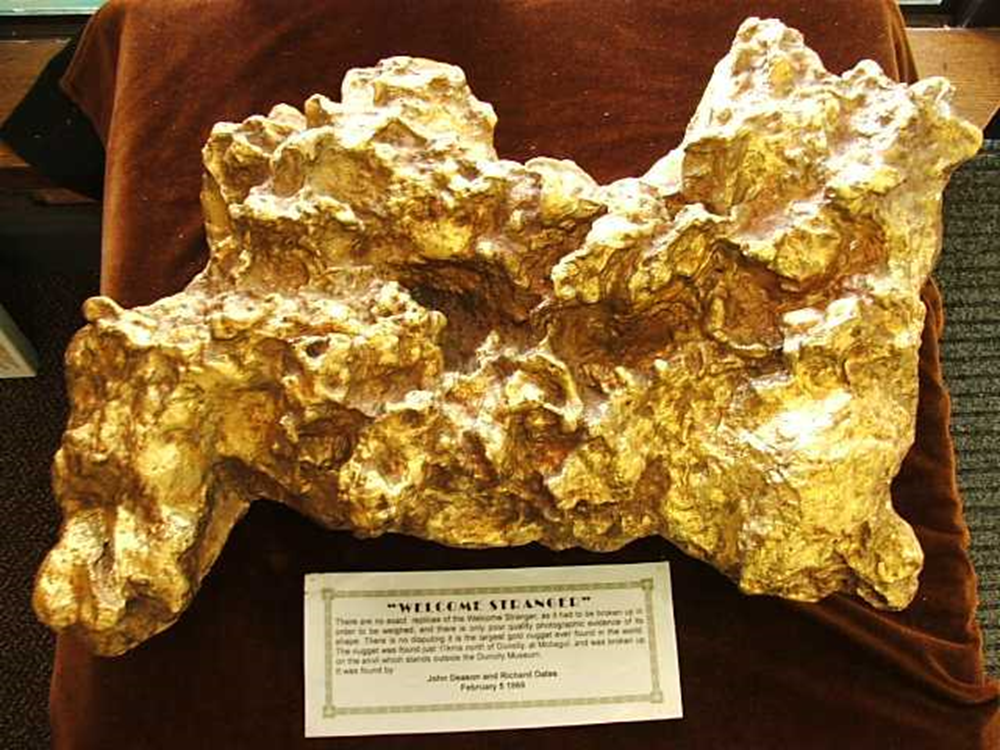 Unreactive metals at the bottom of the reactivity series are found as pure metals naturally.

They do NOT oxidise easily.

This is a picture of the largest gold nugget ever found.
Note: Reactivity series ranks metals in order of reactivity but the non-metals carbon and hydrogen are added as reference points.
Most Metals Found Naturally as Metal Oxides
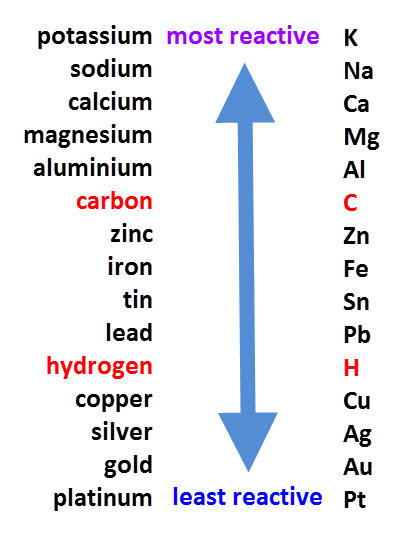 However, most metals have already reacted with air and become oxidised into metal oxide compounds.

Before these metals can be used they have to be extracted by removing the oxygen.

This is a picture of copper ore before extraction (mostly copper oxide).
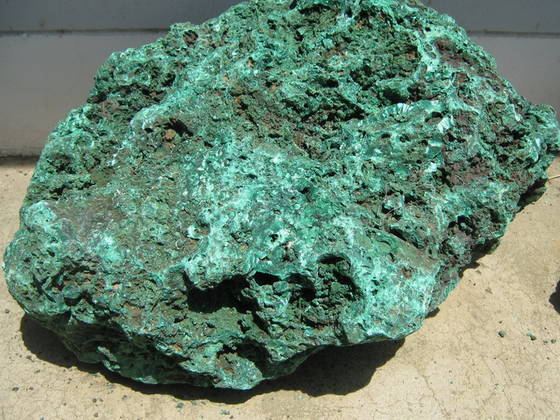 Extraction: Reduction With Carbon
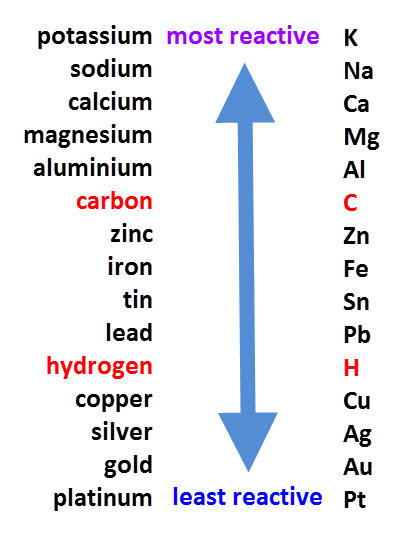 metal oxide + carbon  metal + carbon dioxide

The metal is reduced as the oxygen has been removed.

This leaves pure metal that we can use.

This only works for metals that are below carbon on the reactivity series.
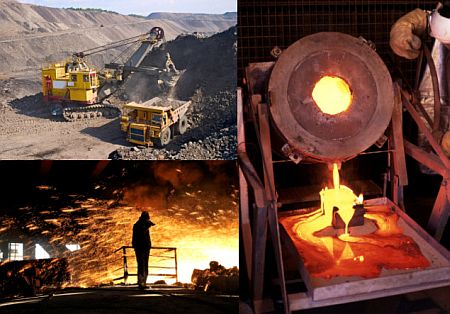 Here is a picture of the process for obtaining usable lead.
L4: Redox
Learning Objectives:
Define the terms oxidation and reduction in terms of oxygen.
Recall that metal oxide formation is oxidation.
Describe how metals can be extracted using reduction with carbon.
Describe what a displacement reaction is.
Use the reactivity series to predict the products of displacement.
Write ionic equations for displacement reactions.
Define oxidation, reduction, and redox in terms of electrons.
Identify what is being oxidised and reduced using half equation for redox reactions.
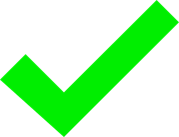 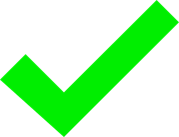 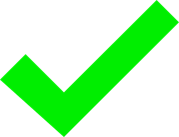 Extraction: Displacement Reactions
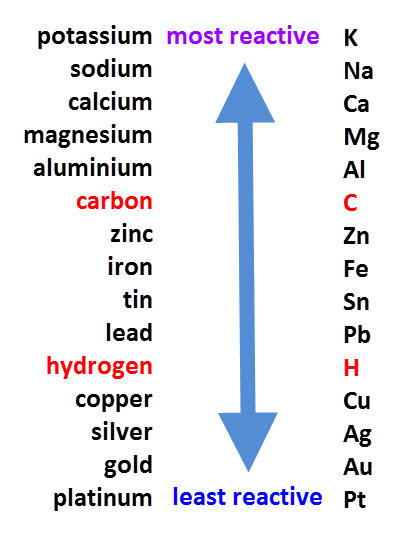 More reactive metals can be used to extract other metals from their compounds.

Displacement reaction: reaction when a more reactive metal will displace (switch places with) a less reactive metal in a compound.

Ex: scrap iron can be used to extract copper
CuSO4 (aq) + Fe (s)  FeSO4 (aq) + Cu (s)
Demo: Displacement Reactions
Complete question 7 on your worksheet (except for the last column) to predict what will happen when the four combinations of substances are mixed together.

What do you observe?
How do you know if a reaction has taken place?
Does this match with the equation?

Record your observations onto your worksheet.
Practice
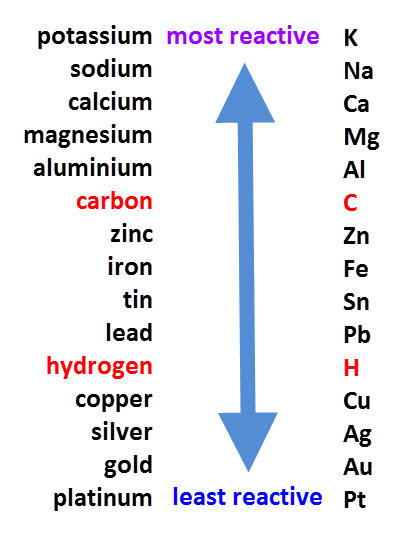 Complete question 8 on your worksheet.

Predict whether or not the following reactions will take place. 
If you predict the reaction will take place, write out the word equation or balanced symbol equation for the reaction.

NOTE: roman numerals = charge of ion
copper (II) means that it is Cu2+
Answers
2Na (s) + CaCl2 (aq)  2NaCl (aq) + Ca (s)
No reaction
Mg (s) + CuSO4 (aq)  MgSO4 (aq) + Cu (s)
No reaction
Na (s) + Fe(NO3)2 (aq)  NaNO3 (aq) + Fe (s)
L4: Redox
Learning Objectives:
Define the terms oxidation and reduction in terms of oxygen.
Recall that metal oxide formation is oxidation.
Describe how metals can be extracted using reduction with carbon.
Describe what a displacement reaction is.
Use the reactivity series to predict the products of displacement.
Write ionic equations for displacement reactions.
Define oxidation, reduction, and redox in terms of electrons.
Identify what is being oxidised and reduced using half equation for redox reactions.
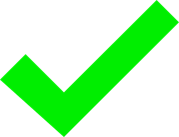 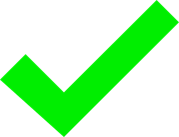 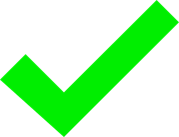 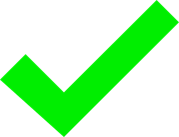 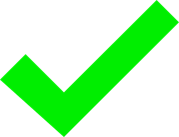 Ionic Equations
Displacement reactions can be represented using ionic equations.

This shows all the ions participating in the chemical reaction.
Spectator ions (those that stay the same) are removed.

Equation: 		CuSO4 (aq) + Mg (s)  MgSO4 (aq) + Cu (s)
Ionic Equation: 	Cu2+ (aq) + Mg (s)  Mg2+ (aq) + Cu (s)
Step 1: Balanced Equation
CuSO4 (aq) + Mg (s)  MgSO4 (aq) + Cu (s)

Step 2: Write out all ions and atoms
Cu2+ (aq) + SO42- (aq) + Mg (s)  Mg2+ (aq) + SO42- (aq) + Cu (s)

Step 3: Cross out all spectator ions
Cu2+ (aq) + SO42- (aq) + Mg (s)  Mg2+ (aq) + SO42- (aq) + Cu (s)

Step 4: Write the ionic equation with what is left
Cu2+ (aq) + Mg (s)  Mg2+ (aq) + Cu (s)
Practice
Complete question 11 on your worksheet.
Answers
2K (s) + Ca2+ (aq)  2K+ (aq) + Ca (s)
Mg (s) + Cu2+ (aq)  Mg2+ (aq) + Cu (s)
2Na (s) + Mg2+ (aq)  2Na+ (aq) + Mg (s)
Ca (s) + Fe2+ (aq)  Ca2+ (aq) + Fe (s)
L4: Redox
Learning Objectives:
Define the terms oxidation and reduction in terms of oxygen.
Recall that metal oxide formation is oxidation.
Describe how metals can be extracted using reduction with carbon.
Describe what a displacement reaction is.
Use the reactivity series to predict the products of displacement.
Write ionic equations for displacement reactions.
Define oxidation, reduction, and redox in terms of electrons.
Identify what is being oxidised and reduced using half equation for redox reactions.
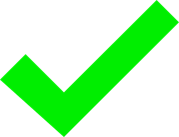 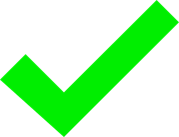 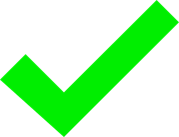 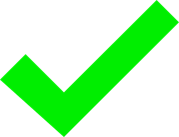 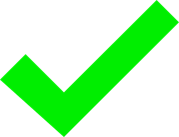 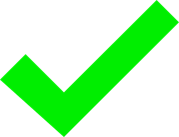 Harder Definitions (HIGHER TIER)
Oxidation = loss of electrons

Reduction = gain of electrons

Redox reaction = a chemical reaction where both oxidation and reduction take place
L4: Redox
Learning Objectives:
Define the terms oxidation and reduction in terms of oxygen.
Recall that metal oxide formation is oxidation.
Describe how metals can be extracted using reduction with carbon.
Describe what a displacement reaction is.
Use the reactivity series to predict the products of displacement.
Write ionic equations for displacement reactions.
Define oxidation, reduction, and redox in terms of electrons.
Identify what is being oxidised and reduced using half equation for redox reactions.
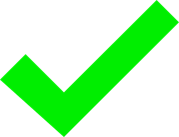 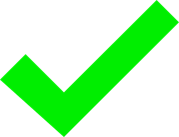 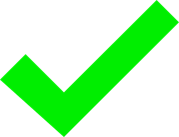 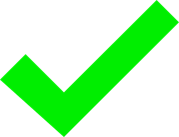 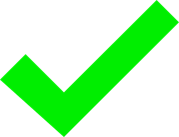 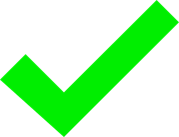 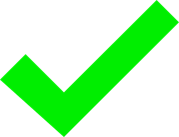 Redox Reactions and Half Equations
In a redox reaction:
One substance is oxidised
One substance is reduced

Two half-equations are used represent both of these processes.
Half equations show what is happening with the electrons.

Oxidation (loss of electron)	M  M+ + e-
Reduction (gain of electron)	M+ + e-  M
Redox Reactions
You need to be able to identify the substances being oxidised or reduced.

Here are the redox reactions you need to know:
Displacement reactions
Reaction of metal with acid

NOTE: oxidation of metals (forming metal oxides) and reduction of metals (with carbon) are also technically redox reactions, but you only need to know those in terms of loss or gain of oxygen.
Displacement Reactions are Redox Reactions
Ionic Equation for Displacement Reaction
Cu2+ (aq) + Mg (s)  Mg2+ (aq) + Cu (s)

Half-Equations
Oxidation (loss of electron)		Mg  Mg2+ + 2e-
Reduction (gain of electron)		Cu2+ + 2e-  Cu

The magnesium atom is being oxidised.
The copper ion is being reduced.
Practice
Complete question 15 on your worksheet.
Answers
A 	Oxidised 	2 K (s)   2K+ (aq) + 2e-
      	Reduced 	Ca2+ (aq) + 2e-  Ca (s)

B	Oxidised	Mg (s)  Mg2+ (aq) + 2e-
	Reduced	Cu2+ (aq) + 2e-  Cu (s)

C	Oxidised	2Na (s)   2Na+ (aq) + 2e-
	Reduced	Mg2+ (aq) + 2e-  Mg (s)

D	Oxidised	Ca (s)  Ca2+ (aq) + 2e-
	Reduced	Fe2+ (aq) + 2e-  Fe (s)
Redox Reaction: Metals Reacting with Acids
Mg (s) + 2HCl (aq)  MgCl2 (aq) + H2 (g)


Which is being oxidised? Which is being reduced?

Write the ionic equation and the half-equations for the reaction to help you.
Redox Reaction: Metals Reacting with Acids
Mg (s) + 2HCl (aq)  MgCl2 (aq) + H2 (g)

Ionic Equation
Mg (s) + 2H+ (aq) + 2Cl- (aq)  Mg2+ (aq) + 2Cl- (aq) + H2 (g)

Mg (s) + 2H+ (aq)  Mg2+ (aq) + H2 (g)

Half Equations 
Mg  Mg2+ + 2e-   
2H+ + 2e-  H2
Oxidation – loss of electrons
Reduction – gain of electrons
Metals Reactions with Acids
Half Equations (Generic)
2M  2M+ + 2e-   
2H+ + 2e-  H2

When metals react with acids…
	…the metal is always oxidised.
	…the hydrogen is always reduced.
L4: Redox
Learning Objectives:
Define the terms oxidation and reduction in terms of oxygen.
Recall that metal oxide formation is oxidation.
Describe how metals can be extracted using reduction with carbon.
Describe what a displacement reaction is.
Use the reactivity series to predict the products of displacement.
Write ionic equations for displacement reactions.
Define oxidation, reduction, and redox in terms of electrons.
Identify what is being oxidised and reduced using half equation for redox reactions.
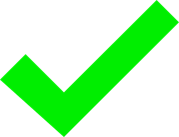 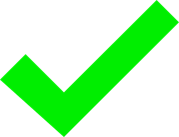 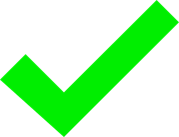 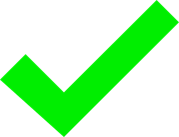 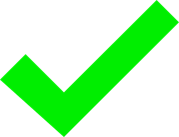 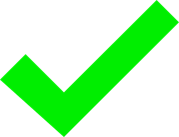 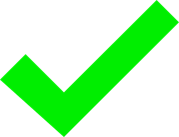 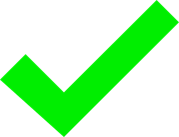 Homework
Pg. 140 from your textbook answer all practice questions (fast recall and application).